Research Bootcamp: Conducting AI-enabled Analytics
AI-enabled Analytics Bootcamp – Day 1, Session 1
Sagar Samtani, Ph.D.
Assistant Professor, Grant Thornton Scholar, and CACR Fellow 
Kelley School of Business, Indiana University
Acknowledgements: Drs. Hsinchun Chen, Jay F. Nunamaker, Jr., Sue Brown, Mark Patton, Byron Marshall, Weifeng Li, Reza Ebrahimi, and (many) hours of conversation with Drs. Hongyi Zhu, Yidong Chai, and Balaji Padmanabhan
1
Outline
Bootcamp Purpose and Materials
Bootcamp Modules:
Module 1: Background and Importance of Research
Module 2: Conducting AI-enabled Analytics Research 
Module 3: Presentation and Professional Progression
Conclusion
2
Bootcamp Purpose and Disclaimers
Bootcamp objective  fast-track you to conducting AI-enabled analytics from a systematic, research-oriented perspective:
Introduction to what (AI-enabled analytics) research is and is NOT. 
Walkthrough of academic research templates. 
Literature review, research design, novelty, evaluation, etc. 
Research considerations (e.g., presentation, papers, etc.).  

Disclaimer 1: I do not know everything. I am still learning. 
Disclaimer 2: The views and opinions in these slides reflect mine only and may change.
Disclaimer 3: Just reading these slides is not enough; experience is king.
Disclaimer 4: These slides cover more beginner material (e.g., getting started); activities such as IS positioning, managing revisions, positioning for grants are not covered here.
3
Bootcamp Modules
Module 1: Background and Importance of Research

Module 2: Conducting AI-enabled Analytics Research

Module 3: Progression and Presentation

Conclusion and Wrap-up
4
M1: What is Research?
The term research is often loosely used in general society. 

Research IS NOT JUST:
Looking up information (i.e., information discovery)
Building tools and systems
Mere technical improvement of systems
Regurgitation or organization of already known information

However, all of the above can be part of the research process.
5
M1: What is Research?
Research is the systematic process of creating knowledge. 

Research observes, describes, predicts, and explains the world. 

Research should be repeatable and observable.

We want to systematically understand specific phenomena of interest to create knowledge.
6
M1: Importance of Research
Research develops critical skills in an evolving cybersecurity landscape:
Value (why > what):
What value are YOU offering? (e.g., Literature, practical, theoretical, etc.)
What value do certain tools offer? 
What value do certain techniques/methods have? (e.g., Random forest vs neural nets)

Decomposition: breaking down a problem into sub-problems. 

Critical thinking: developing your own critical understanding of an area. 

Vision: what do you want the paper to look like? How does it fit into your career? Your objectives? Etc.

Etc.
7
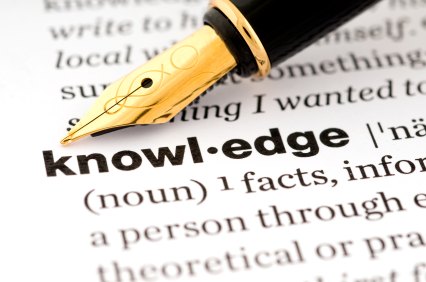 M1: Why a Research Perspective for AI-enabled Analytics?
Research involves:
Clear articulation of a problem and its context
Specific, systematic plan of addressing the problem
The testing of a specific theory and/or utilization/development of specific methodology
Collection, analysis, and interpretation of data
Implications and impact of research
…

Many AI-enabled analytics procedures rely too heavily on convenience selection of data and/or methods. 
Often lack a systematic approach to selecting/developing/adapting techniques based on key data characteristics combined with the application (domain) requirements.
8
M1: Why a Research Perspective for AI-enabled Analytics?
An Abstracted (Domain-agnostic) Approach to Conducting AI-enabled Analytics. 
Successful processes are well-justified and repeatable just like research!
9
Outline of Bootcamp
Module 1: Background and Importance of Research

Module 2: Conducting AI-enabled Analytics Research

Module 3: Progression and Presentation

Conclusion and Wrap-up
10
M2: AI-enabled Analytics Research Template (adapted from Dr. Chen’s AI Lab template)
Template:
Topic selection
Title
Abstract
Introduction
Literature Review (Domain+ Method)
Research Gaps and Questions
Research Testbed and Design
Results and Discussion
Conclusion and Future Direction
Template Operationalized:
Topic selection
Literature Review (Domain)
Literature Review (Method)
Research Gaps and Questions
Research Design
Results and Discussion
Conclusion and Future Directions
Introduction
Abstract 
Title
Iterative, 
ongoing 
process
11
M2: Selecting a Topic
According to Dr. Chen:
“Research topic needs to be new and interesting”  “Avoid old and well-studied topic”
“Research could be technique/algorithm driven or application driven”
“Read a lot. Understand current trends and directions”
“Use well grounded methodologies”
“Compare with existing techniques/approaches with data sets”

Choose based on societal impact, NSF, media, or stakeholder needs and interests. 
Unlikely you can make big impact with one paper. 

If no one is researching a topic, ask why before pursuing it. 
Lack of technology, not an interesting problem, not a real issue, etc.
12
M2: Literature Review
AI-enabled analytics  information centric; data-driven; application driven
Develop a novel method to solve an important problem within a domain (application)
Need to show you know what the field looks like; grounding and justification for your approach. 

Domain Specific Literature Review: 
Key definitions and background
Who (major groups/scholars) has done what?
What does their data look like (e.g., characteristics)?
What have their approaches been (e.g., manual/automatic)?

Method Specific Literature Review: 
Where does the method originate from (i.e., what class of methods)?
Why this method? What are the other options?
How does the method operate? (math, diagram)
Who uses the method? For what application?
How is the method commonly evaluated?
Ongoing, iterative process.
Always monitor, re-read, and update your review.
13
M2: (Domain) Literature Review
Places to get literature  venues that emphasize domain + method 
Seeds: Survey paper (e.g., ACM CSUR, IEEE C&T); keywords
IS Journals: MISQ, ISR, JMIS, JAIS, DSS, TMIS
OM Journals/Venues: POM, MSOM, JoM, Management Science, JoC
Application oriented CS (conferences): WWW, ASONAM (FOSINT-SI Workshop), KDD, ICDM, VLDB, AAAI, ACL
Other domain specific areas: supply chain, forecasting, marketing, … 

Aggregate papers (use PaperPile + Google Scholar + Connected Papers) from past 3-5 years: 
Find paper  extract references repeat till completed
Paper quality: venue, authors, quick read (abstract, intro, conc., figures/tables)
14
M2: (Domain) Literature Review
How to review  Extract each paper’s key info into a table (taxonomy). 
Year (recent first), authors, venue, dataset (size, coverage, language, etc.), method, selected results, other key details
Common mistake  too many words in each cell

Structure in slides: 
Key definitions and background of the domain
Table summary of recent and relevant literature 
Columns include: year (newer first), author, focus, data, method, tools, significant results
Key observations (answers to key questions regard data, coverage, approaches, etc.)
Red box to highlight key aspects of the table that lead to key observation and observations.
Transition to method or another related area of domain OR methodology – based on data characteristics, limitations with existing methods, etc.
15
M2: AI (Method) Literature Review
AI-enabled analytics procedures are contingent upon the adaptation of an existing AI technique. 

Select a method based on prior (domain) literature and/or data characteristics.
Many methods exist – need to select very carefully and provide appropriate rationale. 

Places to identify (emerging) methods  venues that emphasize method 
Seeds: Survey paper (e.g., ACM CSUR); keywords
CS Conferences: NeurIPS, ICLR, ICDM, ICML, ASONAM, KDD, CIKM… 
CS Journals: IEEE IS, IEEE TKDE, IEEE PAMI, IEEE TNNLS, ACM TOIS, IEEE TEM, ACM TIST…
16
M2: AI (Method) Literature Review
Structure in slides: 
Justification for the method – based on data characteristics, task, or requirements
Background of the method (where did it originate  class of methods)
Key definitions and operations (math, diagram, key steps)
Summary of recent and relevant literature – how did they use/domains?
Key observations (limitations)
Transition to another method (or extensions of the method, e.g., attention mechanisms) or research gaps and questions
17
M2: Research Gaps and Questions
Example domain specific research gaps (based on transitions between sections):
Methods are manual instead of automated (lacks scalability)
Have not examined a particular phenomena (e.g., identifying key hackers)
Did not account for specific data characteristics (e.g., missing features)
Etc.

Methodological research gaps:
Did not capture specific features, representations, or encodings
Past methods were not scalable or manual 
Past method was only supervised or unsupervised
Past method did not integrate specific functionality (e.g., interpretability)
Etc. 

Research questions should be targeted and driven from the research gaps. 
Common mistake – not carefully aligning the research questions with the research gaps.
18
M2: AI-enabled Analytics Research Design
Four (minimum) components to a systematic, AI-enabled analytics research design:
Data collection (i.e., research testbed)
Method/system/algorithm (i.e., core novelty)
Evaluation
Case Study

Show one professional diagram with all interlinking components.
Very useful for external presentations.

Each step in your research design must be justified based on:
Prior literature (including relevant theory, if applicable).
Data characteristics
Objective of your study
19
M2: AI-enabled Analytics Research Design – Research Design (Data Collection)
From Dr. Chen:
Use research testbed to validate designs and approaches. 
What data sets will be used in the experiment or evaluation?
Construct gold-standard dataset 
Testbed should be interesting, relevant, and significant. Size and scale matter.

How to understand your data:
Key metadata with a data dictionary
Summary statistics (e.g., number, date range, categories, other descriptive stats)
How populated?
How many duplicates?
Key features within text (e.g., # of keywords, etc.)
Pre-processing to clean data (e.g., stemming, lemmatization, stopword removal, etc.)
20
M2: AI-enabled Analytics Research Design – Research Design (Method)
Method  algorithm, system, framework, etc.  how you are solving the problem. 

All novelties should be inspired by the key characteristics of the application (e.g., data, tasks, requirements, processes, theories, etc.).

Four types of novelty (or a mix):
Application  formulating existing method on new dataset 
Weakest; only works if application is very new or past approaches have been manual/old algorithms
System  multiple, disparate components (e.g., algorithms) linked together
Representation  capturing additional data features (must be clearly justified)
Algorithmic  adjust internal components of the algorithm (new mechanism, unsupervised to supervised, convolutional operations, filters, custom SVM kernel, etc.)
21
M2: AI-enabled Analytics Research Design – Research Design (Method)
How to present in slides:
Briefly summarize past approach(es)  how they work, why they are not suitable
Provide diagram of your proposed method  highlight in red your novelty
Justify each component (based on literature or data characteristics)
Illustrate key math and algorithmic detail (e.g., pseudocode, dedicated sub-sections)

Be crystal clear on the key technical differences and their resultant domain benefits of your approaches.
Lists and tables are very valuable in this regard. 

Do not use terms/approaches that have not been defined in the lit review!
22
M2: AI-enabled Analytics Research Design – Research Design (Evaluation)
Objective: Evaluate each component you are claiming contribution to.
Justification: Need to show your method outperforms the best in the field. 

Five major components to a thorough, convincing evaluation:
Dataset: Ground-truth datasets model training, testing, and benchmarking
Model Training and Testing: Training and testing your proposed model 
Model Benchmarking: Systematically compare the proposed model against benchmarks
Post-hoc (i.e., post-model training) analysis: sensitivity of the model to various settings
Interpretation and Insights (i.e., Technical Case Study): Demonstrate the value of your work!
Quantity, depth, and coverage of these components will vary based on the study.
23
M2: AI-enabled Analytics Research Design – Research Design (Evaluation)
24
[Speaker Notes: In the text - Statistical tests are part of every component of the evaluation; reference to Andrew Ng’s talks (underfitting indicates knowledge of theoretical maximum)

Technical evaluations compare the performance of the proposed deep learning process against prevailing ML and deep learning benchmarks. Well-established performance metrics and statistical tests measure performances. Executing these evaluations often requires establishing a ground-truth dataset(s). This dataset must be representative of the phenomena of interest and of sufficient size to support the proposed deep learning approaches. Key details about how it was labelled, whether it is balanced or imbalanced, and others must be disclosed. In situations where generalizability of a method is being claimed (within or across domains) as a contribution, multiple datasets must be included. For supervised learning algorithms, details about how the sizes of the train, validate, and testing datasets are also essential. Other critically important details include the selection and justification of the training strategy (e.g., 10-fold cross validation), how hyperparameter were optimized (e.g., grid-search), and sensitivity of the proposed approach (e.g., layers, activations, etc.). Selected example of instances where the proposed outperformed the benchmark algorithms should also be presented. Each further demonstrates the validity of the proposed technical deep learning approaches. Scholars should also discuss and aim to address key limitations with their DL processes, including computational complexity, black box nature, and overfitting. These types of inquiries are similar to robustness checks in econometrics research. However, running these robustness checks require significantly higher investment and resources. Therefore, review teams should have a well-grounded and justifiable request for authors to run these.]
M2: AI-enabled Analytics – Research Design (Evaluation – Dataset, Training, and Testing)
Construct representative, and comprehensive gold-standard dataset.
Inter-coder reliability (cohen’s kappa) when gold-standard does not exist
Publicly accessible gold-standard datasets (to show cross-domain generalizability)

In supervised tasks, gold-standard datasets are used to construct:
Training: Portion of data that is used to train the algorithm(s)
Development (i.e., tuning): Portion of data that is used to tune the algorithm(s)
Testing: Portion of data that is used to test the algorithm(s)

Model parameters are learned during training and hyperparameters are tuned on the development set.
25
M2: AI-enabled Analytics – Research Design (Evaluation – Model Performance and Benchmarking)
Use a table to present three sets of evaluations (for DL-based studies):
Set 1: Evaluation against standard ML algorithms (NB, SVM, RF, DT, ANN)
Set 2: Evaluation against DL algorithms (e.g., CNN-based approaches, LSTM-based approaches, etc.)
Set 3: Sensitivity analysis (i.e., internal or ablation analysis) (e.g., # of layers, adjustments to inputs, etc.)

Performance Metrics (perform paired t-tests or statistical tests for all):
Classification: accuracy, precision, recall, F1, ROC, AUC, HL
Clustering: homogeneity, completeness, NMI, Rand Index, v-measure, Calinski Harabaz, Silhouette
Info. Retrieval: NDCG@K, MAP, MRR, P@K, precision curves
Others: perplexity, block/edit distance, BLEU, reconstruction

Post-hoc model evaluations (sometimes requested by reviewers): qualitative, convergence analysis, complexity analysis, computational time, etc.
26
M2: AI-enabled Analytics – Research Design (Technical Case Study)
In AI-enabled analytics research, we need to show the value of the proposed method with a case study. 

Purpose of Case Study:
Illustrate examples of where your method outperformed benchmark methods
What does the proposed method discover that previous ones missed?
Apply your method to unseen data. What can you discover? 
Helps illustrate potential value of the approach. Figures, charts, and visualizations are exciting!
Demonstrate with user evaluations usefulness and value (MISQ/ISR)
27
M2: AI-enabled Analytics – Research Design (Method – Sample Tools)
It is important to innovate on the methodology, but no need to re-invent the wheel in terms of the process. 

There are many tools that may have already implemented what you are looking for!

Tools inventory on OneDrive summarize popular data, analytics, and presentation tools that can help develop methodologies:
Important to use whichever tool is needed to execute your research.
Automate as much of the work as you can!
Look for open-source GitHub code releases (e.g., paperswithcode.com)
28
M2: AI-enabled Analytics – Research Design (Results and Discussion)
Results and Discussion should have two levels of discussion:
Presentation and Discussion of Technical Results
Presentation and Discussion of “Non-Technical” (domain-relevant) Results

Technical results:
Present your tables and graphs of results (consistent with how it presented in earlier sections).
Discuss what outperformed. For what reasons? Compare with past methods and literature. 
Illustrate 1-2 meaningful examples where your proposed method detected instances missed by best performing benchmarks

“Non-Technical” domain-relevant results:
Apply your novel method on unseen data. Need to attain, actionable, prescriptive, “cool” results.
What comes up? What did you detect? Be thoughtful, top-down, and systematic of the results.
Don’t overstate the contributions. Don’t speculate without evidence.
29
M2: Introduction, Conclusion, Abstract, Title
Will have some duplication with abstract and introduction. 

Re-state the problem  importance, scale, etc. (2-3 sentences)

Summarize prior approaches (e.g., research gaps) (2-3 sentences)

Summarize your approach and contributions (3-4 sentences)

Future directions  significant extensions that can lead to more papers. 
Common mistake: future directions are too simple (e.g., more experiments)
30
M2: Introduction, Conclusion, Abstract, Title
Introduce and motivate the topic (sell your work from the high-level):
Stats, figures, etc.  literature here should be drawn from stakeholder needs, etc. 
Illustrate the data with a screenshot  boxes, arrows, and brief descriptions. 

Have a clear, crisp, and unambiguous problem specification (specific task for the paper). 

Summarize your approach, with focus on your novelty.
Methodological and domain contributions.  Present as clear, concise, unambiguous bullet points. 

Common mistakes:
Not showing the scope, scale, size, importance of the problem  is this a real problem?
Not showing characteristics of the data  what does the data look like? A carefully constructed screenshot of the context (e.g., data samples from hacker forum) can go a long way!
Not being clear what the contribution is  bullet points of the key novelties can make it very clear
31
M2: Introduction, Conclusion, Abstract, Title
Title (from Dr. Chen):
8 words or less.
Develop a title after finishing the paper.
Title needs to reflect the essence of the research.
Don’t use cute title, e.g., “To aggregate or not to aggregate”
Use project/system acronym with clear relevant meaning, e.g., COPLINK, BioPortal; not ALOHA.
Abstract (from Dr. Chen):
Most important part of a paper – the first impression!
Abstract should reflect the entire paper.
200-300 words in one paragraph.
2-3 sentences to summarize problem motivation.
2-3 sentences to describe proposed method or algorithm.
2-3 sentences to summarize evaluation method.
3-4 sentences to summarize key findings.

Write abstract after finishing the entire paper. Select key sentences from paper.
32
Outline of Bootcamp
Module 1: Background and Importance of Research

Module 2: Conducting AI-enabled Analytics Research

Module 3: Progression and Presentation

Conclusion and Wrap-up
33
M3: Why Slides First?
Dr. Chen’s “secret sauce” for conducting research. 
Preferred method of communicating research progress. 

Promotes:
Good, concise writing
Good structure
Easy transfer over paper
Easy presentation at conferences and other external venues

Becoming a preferred method of professional communication.
Ability to present work at varying levels of granularity.
34
M3: Overarching Slide Principles
Follow the template.
Slide numbers on every slide. 
Simple format/background (red, white, blue, black).
Every table and figure has a caption and is referred to in the text. 
Consistent format (e.g., tables, figures, references).
Max four, two line main bullet points per slide. 
No typos or grammatical errors! Hire professional copy-editors. 
Transition and flow is critical. 

Following these principles allows your audience to focus on the content of your message and provide helpful research comments. 
Avoid comments about structure, writing, etc.
35
M3: Common Errors for Slides
Common errors for slides: 
Inconsistent use of terms – if its in the diagram, make sure the following slides reflect the terms!
No slide numbers
Inconsistent use of font sizes and colors (e.g., 24 pt for one main bullet, but 16 pt for another main bullet) 
No or non-descriptive captions for figures and tables
Not referring the tables and figures in text
Incorrect or inconsistent reference styles (in-text or in the references section)
…
36
M3: Transitioning Slides to Paper
Dr. Chen’s templates provide excellent advice on paper structure. 
Provides details (e.g., length, content, etc.) for each section. 

My process:
Open blank document  put in paper structure. 
Introduction, literature review, research gaps and questions… 
Copy, paste, and adapt slide contents in.  
Smooth out writing by adding transitions between major sections. 
Read out loud to catch errors. 
Have peers review and provide feedback. 
Then copy into the publication format (e.g., IEEE). 
Closely follow their requirements.
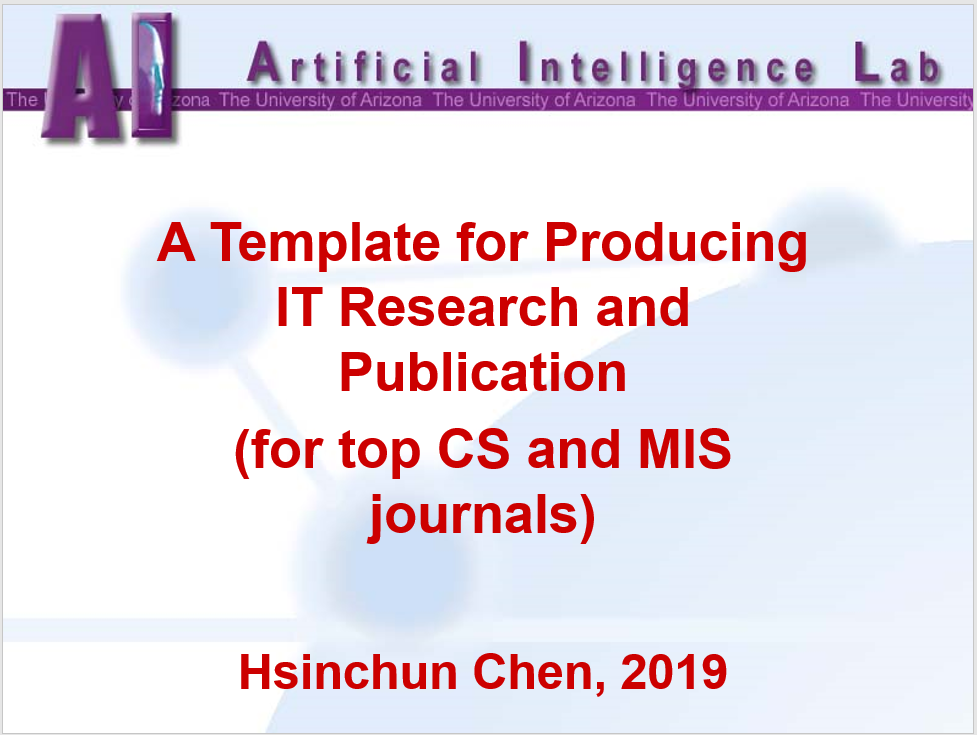 37
M3: Interacting with Faculty for Feedback
Common errors for papers:
Not following the abstract length/structure requested by Dr. Chen
Inconsistent formatting of text/sections/spacing
Not tightly linking and describing each figure and table to the surrounding text
Transitions between major sections of lit review are missing
Between domain to domain review – why?
Between domain to method review – why? What data/method characteristics?
Research gaps and questions not consistent with the transitions between lit review.
Incorrect proportions of content (e.g., too much case study, not enough experiment)
Inconsistent use of terminology 
Figure/table sizes/fonts inconsistently labeled or sized
…
38
M3: Interacting with Faculty for Feedback
Slides and papers should be carefully proofread before providing to your faculty mentor.

Common mistakes students make when interacting with faculty:
Expecting the faculty to tell the students “exactly what to do and how to do it”
Expecting the faculty to do it for you
Not responding to faculty emails professionally – respond quickly, sign your emails, and do not treat email like text messages. 
Not keeping faculty up-to-date of progress, roadblocks, or if you are working with them.
Expecting the faculty to stay up late with you the night before presentations
Not giving enough lead time for faculty to review (need to provide one week, minimum)
39
M3: Writing Tips and Tricks
Writing plays an important role in one’s career  requires focus and effort. 
Technical writing should be “precise and concise” and “short and sweet”

COGU: Clarity, Organization, Grammar, Usage
Domestic speakers often struggle with Clarity (vague, non-specific terms, overuse of pronouns, colloquial) and Organization (inventing their own style, inconsistencies)
International speakers often struggle with Grammar (e.g., split infinitives, adjectival phrases, etc.) and Usage (overusing or misusing terms)

Good tools: 
Writing quality: Grammarly, Writefull, ProWritingAid, The Writer’s Diet
Productivity: RescueTime, pomodoro, planner
40
M3: Writing Tips and Tricks
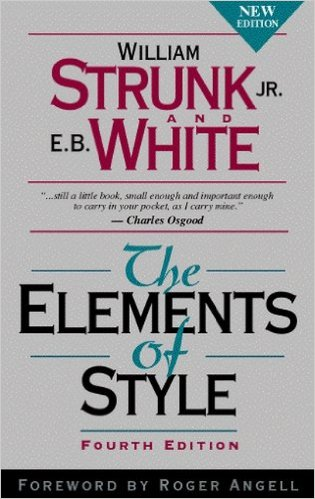 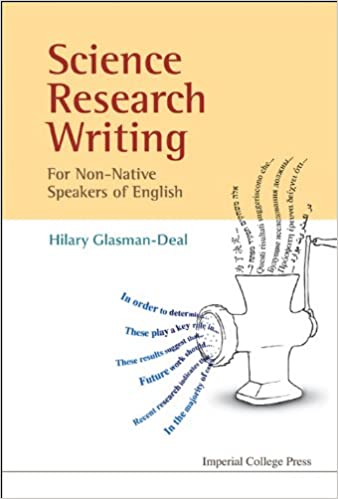 Omit needless words. 
Write everyday. 
Read your writing out loud. 
Do I really need this word/sentence here or at all?
Each sentence/paragraph needs to convey one thought. 
Read good, systematic writing (e.g., past AI Lab papers, WSJ/NYT/WP). 
Get feedback early and often.
Figure Credits: Amazon
41
M3: Research Considerations – Managing Meetings
Regular meetings with your advisor/faculty are critical. 

Research meetings with your faculty are synchronization meetings, not “brainstorming” or overly detailed technical meetings. 
Make sure you are on track. 

Prepare your update the night before. 
What you have been working on since last update. 
Provide any intermediate updates to let your advisor know your status.
Any specific questions that you cannot figure out at all. 
What you intend to do next. 
What your timeline is moving forward. 
Stay focused when delivering your update. 
Don’t talk about classes or anything unrelated to research/lab work
42
M3: Research Considerations – Maintaining Operational Research Productivity
Documenting your research is essential to maintaining good research progress. 

Common mechanisms include:
IDE’s and Package Management: PyCharm, Jupyter, Anaconda Navigator
Code repositories: GitHub, Stack Overflow
Communication Software: Slack, Zoom, Skype, Teams, Outlook
Citation Management: PaperPile, Google Scholar 
Note Management and Collaboration: Confluence, Notability, Evernote
Public presence: Google Scholar profile, DBLP, Semantic Scholar, personal website

Keeping these up to date can help you quickly develop a suite of resources to rapidly advance you research, as well as help onboard new members quickly!
43
Outline of Bootcamp
Module 1: Background and Importance of Research

Module 2: Conducting AI-enabled Analytics Research

Module 3: Progression and Presentation 

Conclusion and Wrap-up
44
Conclusion and Wrap-Up
Research is the systematic process of creating knowledge. 

Bootcamp objective  fast-track you to conducting research:
Introduction to what research IS and IS NOT. 
Summarize value of taking a research-oriented perspective for AI-enabled analytics.
Walkthrough of academic research templates. 
Literature review, research design, novelty, evaluation, etc. 
Academic research considerations (e.g., presentation, papers, etc.).
45